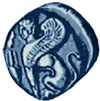 Πανεπιστήμιο Αιγαίου
Οικολογία Τοπίου
Μοντέλο ανάλυσης χωρικής βιωσιμότητας για τον Γυπαετό
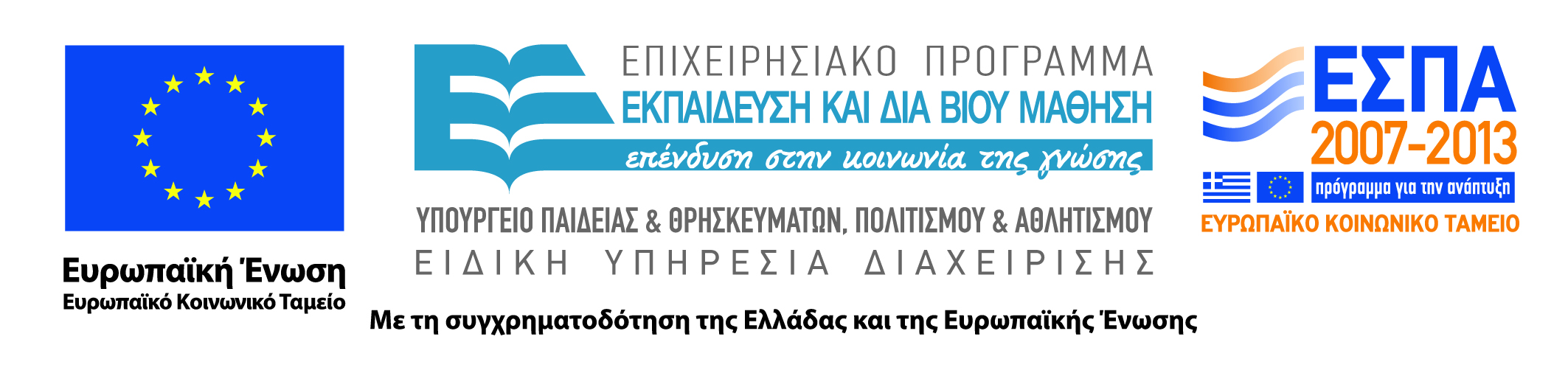 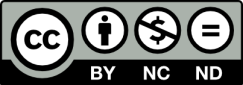 Άδειες Χρήσης
Το παρόν εκπαιδευτικό υλικό υπόκειται σε άδειες χρήσης Creative Commons. 
Για εκπαιδευτικό υλικό, όπως εικόνες, που υπόκειται σε άλλου τύπου άδειας χρήσης, η άδεια χρήσης αναφέρεται ρητώς.
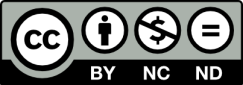 2
Χρηματοδότηση
Το παρόν εκπαιδευτικό υλικό έχει αναπτυχθεί στα πλαίσια του εκπαιδευτικού έργου του διδάσκοντα.
Το έργο «Ανοικτά Ακαδημαϊκά Μαθήματα στο Πανεπιστήμιο Αιγαίου» έχει χρηματοδοτήσει μόνο τη αναδιαμόρφωση του εκπαιδευτικού υλικού. 
Το έργο υλοποιείται στο πλαίσιο του Επιχειρησιακού Προγράμματος «Εκπαίδευση και Δια Βίου Μάθηση» και συγχρηματοδοτείται από την Ευρωπαϊκή Ένωση (Ευρωπαϊκό Κοινωνικό Ταμείο) και από εθνικούς πόρους.
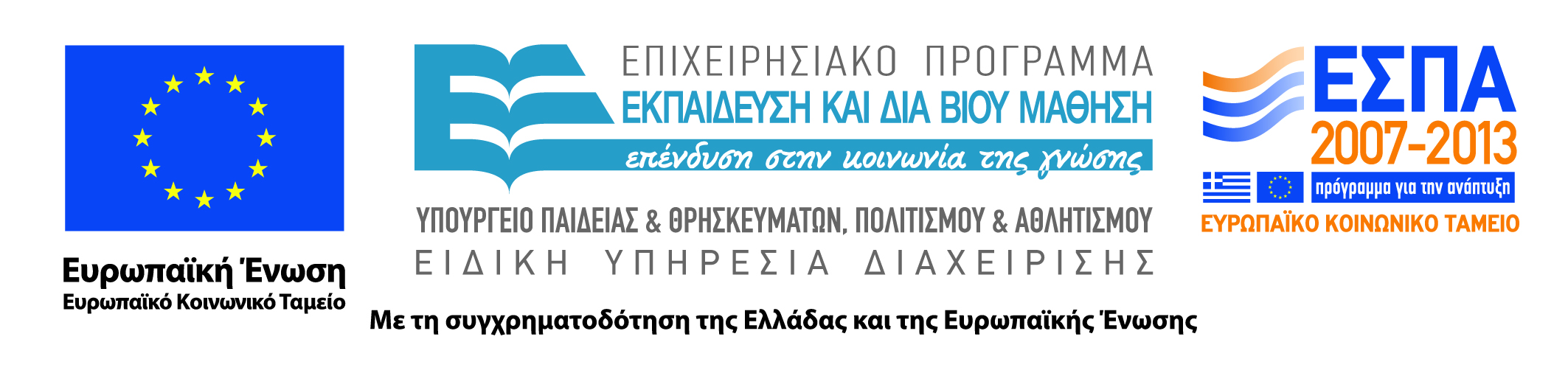 3
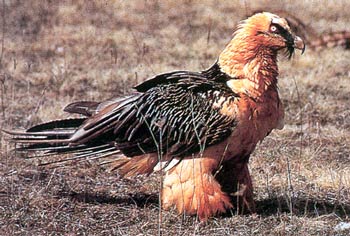 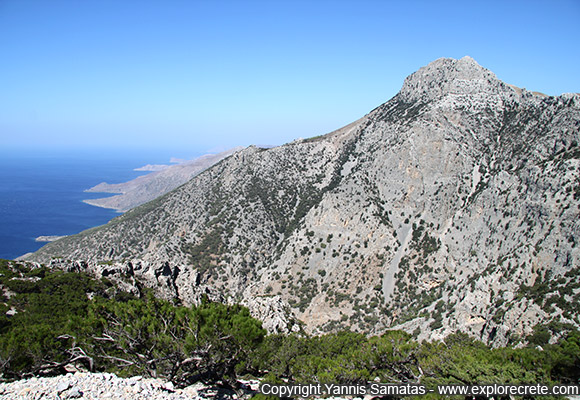 Agent based model for Gypaetus barbatus
Yiannis Matsinos

Akis Rouvelas
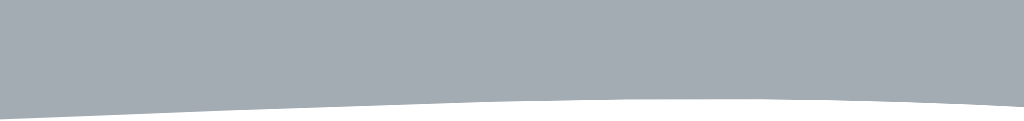 Presentation
Part 1 : Aim of study
Part 2 : Description of the vulture
Part 3 : Study area
Part 4 : a) Model development
               b) The model
Part 5 : Ongoing research
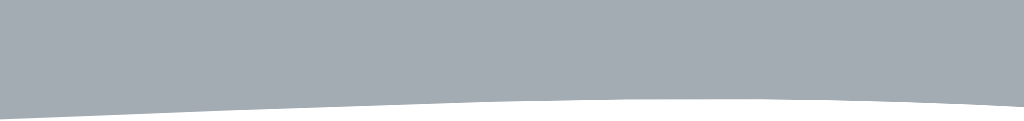 Aim of the study
Part 1
Population Viability Analysis (PVA)

what are the main driving forces that affect population dynamics

test various conservation strategies

Dispersal patterns and how they emerge from the individual level

Upscaling : Bigger scales and different populations
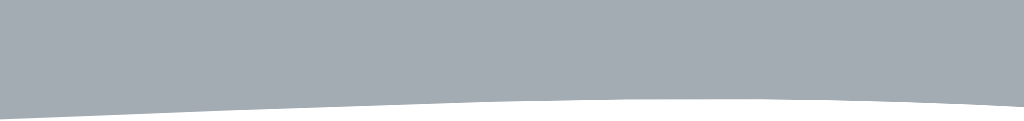 The vulture
Part 2
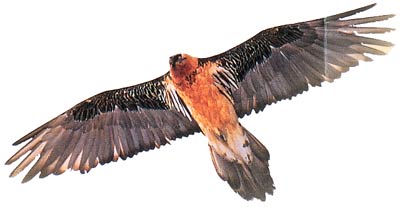 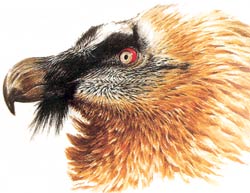 Characteristics
 Weight : 4 – 6 kgr
 Wing span : 2,55 – 2,70 m
 Life span: over 30 years
 Clutch size: 1 – 2 eggs but only one survivor

Food
 Carcasses of small rodents and ungulates 
 up to 90% bones
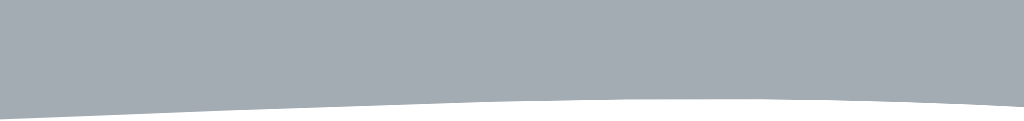 The vulture
Part 2
Reproductive behavior
Monogamous
Territorial (about 250–700 km2)
Nesting areas 
Average elevation in Crete 750 m (280 – 1.450 m)
Topography : small caves or ledges in high areas
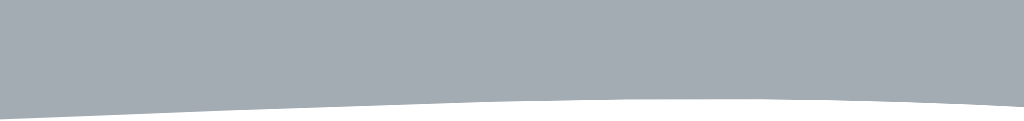 The vulture
Part 2
Population structure
Territorial
Floaters
Lone adults
couples
Young - immature
Sub-adults
Non nesting couples
Nesting couples
Fail to reproduce
Successful reproduction
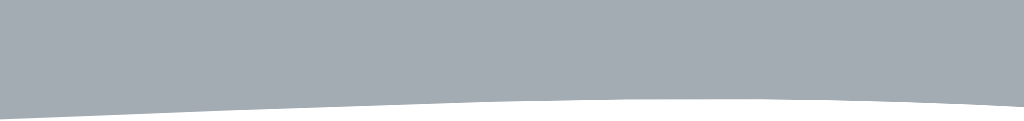 The vulture
Part 2
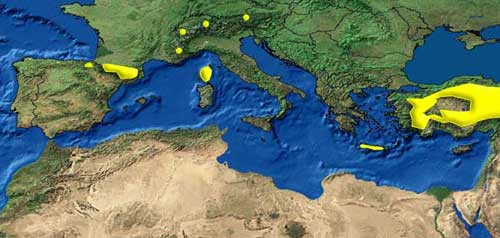 Population in Europe
Extinct from central Europe from 1850 – 1980
Reintroduction in the Alps
Population growth in the Pyrenees
Stable population in Turkey
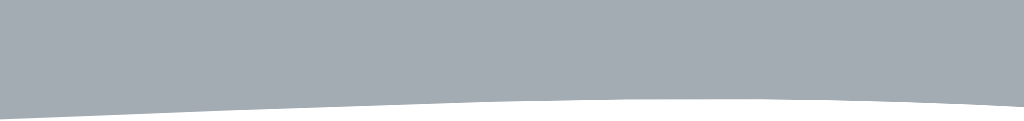 Study area
Part 3
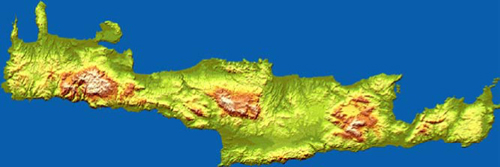 History of Gypaetus barbatus in Crete

80’s – 00’s: Rapid decline of the population
 Active breeding sites:  from 20 to 6  (from 12 – 14 to 4 reproductive couples)

Causes of decline
 Lack of protected areas where reproduction takes place(only 23% ) 
 Use of poison bates  
 Human pressure near nests (e.g. Roads)
 Human persecution (7 cases in the 90’s)
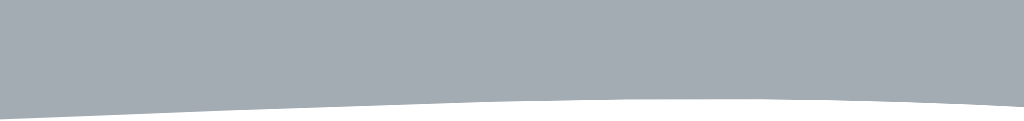 Model development
Part 4a
Pattern Oriented Modeling

Βottom-up  approach for complex ecological agent models
Aims to a more rigorous and comprehensive ecological modeling
Focus on key patterns
Fewer data required

Patterns for validation 

 Spatial and temporal population 
 Population trends
 Seasonal shifts of movement (transhumance)
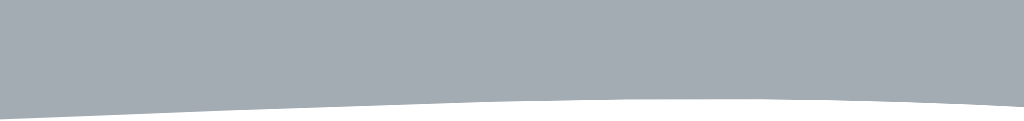 Model development
Part 4a
Data
Landscape

Topography
 Elevation 
 Slope
 Aspect

Land uses
 Pasture

Habitat Suitability index map
Food

 Ungulates
 Feeding stations

Gypaetus

 Population
 Energy
 Dispersal
 Behavioral
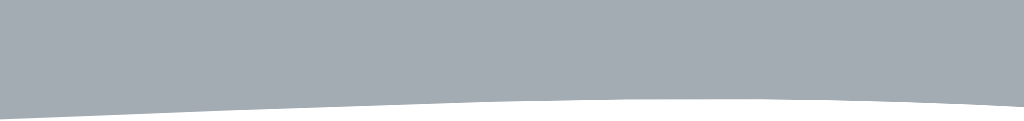 Model development
Part 4a
Backgrounds
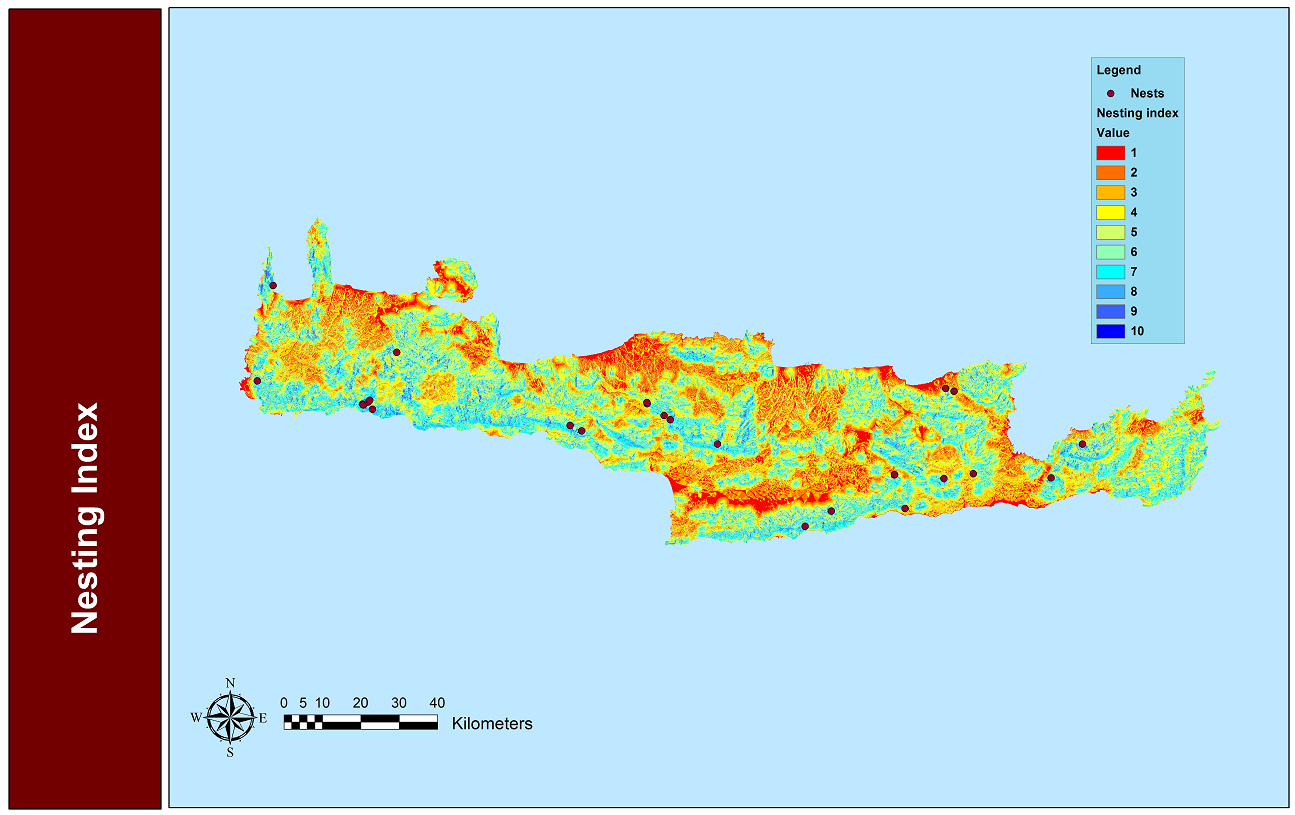 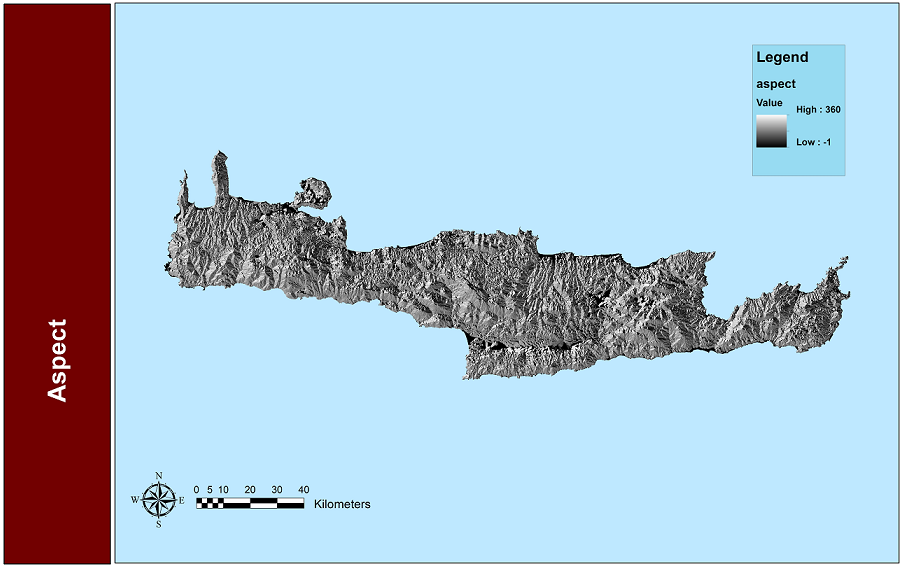 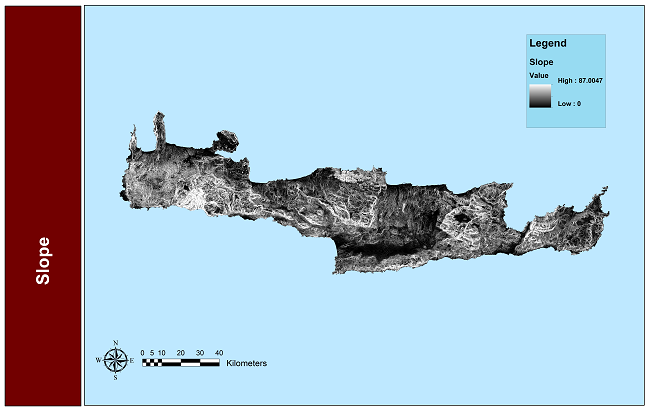 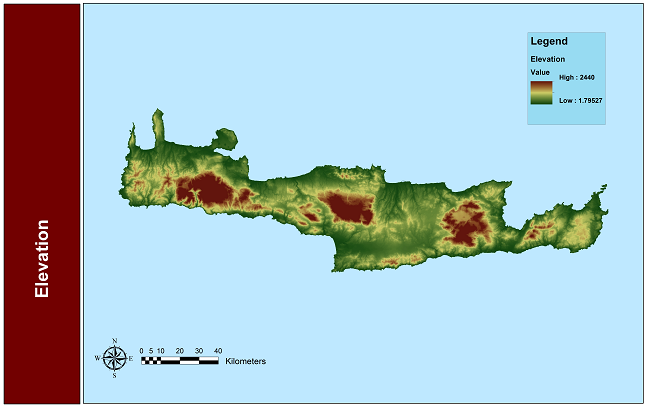 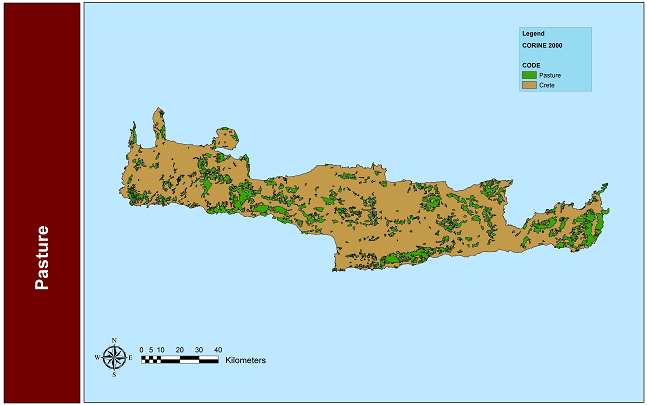 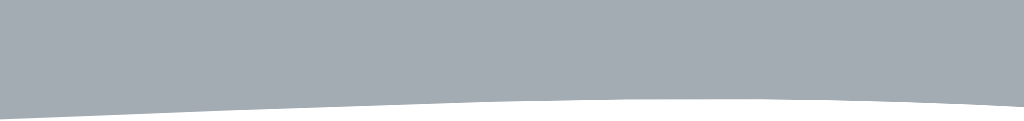 Model development
Part 4a
Metabolism – Energy management
Dynamic Energy Budget

 Aims to identify simple quantitative rules for the organization of the metabolism of people. 
 DEM-IBM : General individual based model for the application of DEB theory
   (Benjamin T. Martin, Elke Zimmer, Volker Grimm, and Tjalling Jager 2012)

















(Kooijman, 2010)
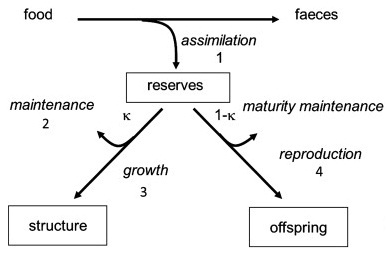 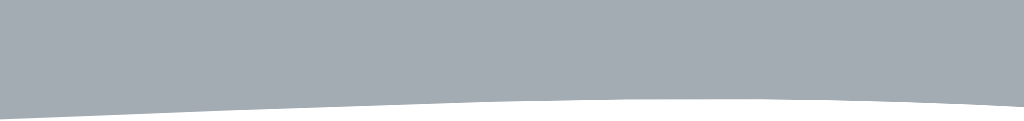 Model development
Start
Part 4a
Gypaeus
Daily procedures
Energy  ↗?
Yes
No
Feed?
No
Floater?
No
Yes
Territorial movement
Dispersal movement
Yes
Found food?
Yes
feed
No
Back to nest
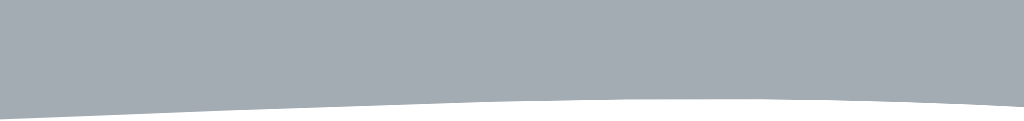 Model development
Part 4a
Adult?
No
Gypaetus 
Monthly procedures
Disperse
Yes
Establish Territory
No
Mate?
Yes
Enough energy?
Yes
Low Fitness ?
No
No
Yes
Lay eggs
Stay in territory
incubation
Rise hatchling
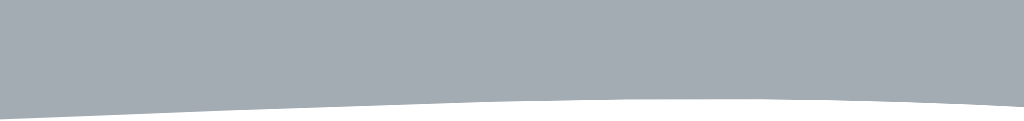 The model
Part 4b
Netlogo
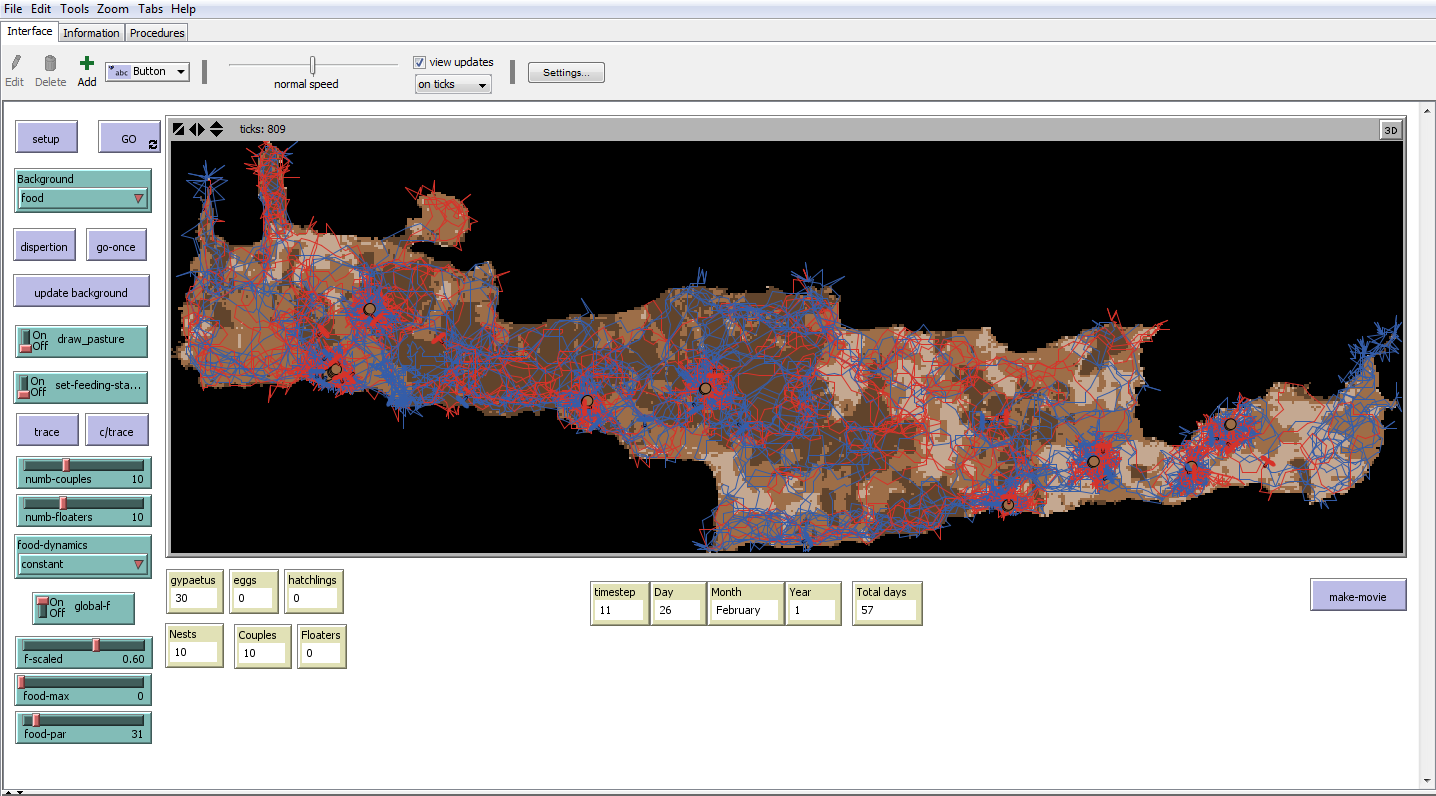 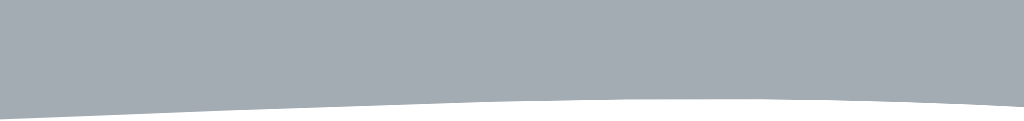 The model
Part 4b
Netlogo
Interface

Background display

Initialization
Population
Metabolic values

Monitoring
Population
Time
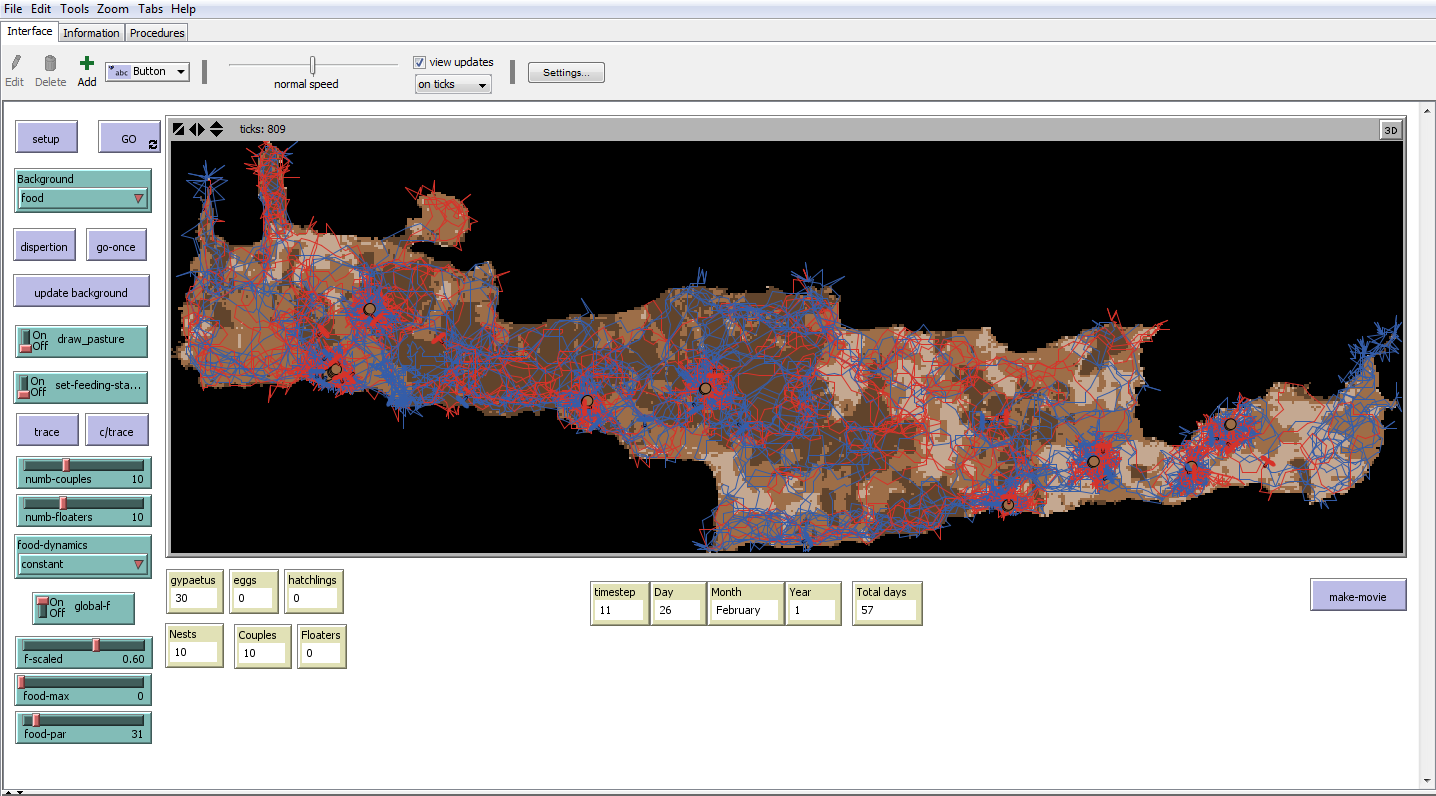 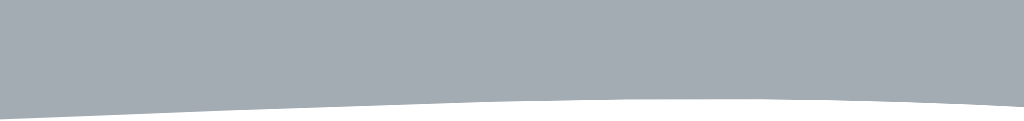 The model
Part 4b
One year simulation
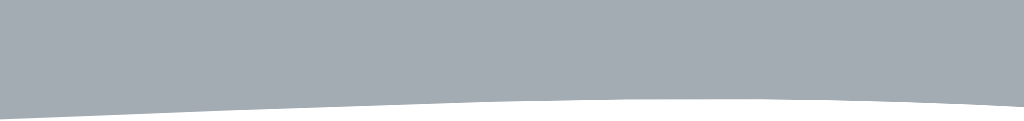 The model
Part 4b
Spatial distribution – model results and observed data
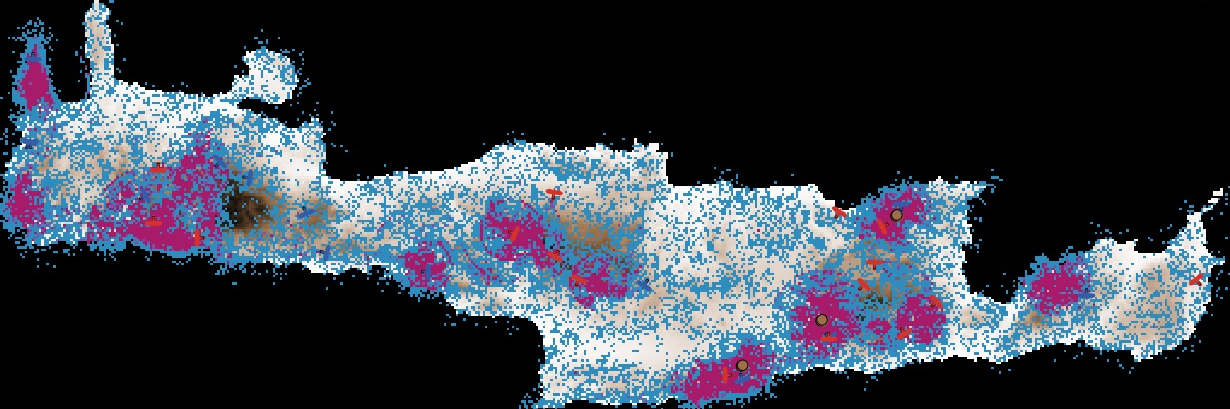 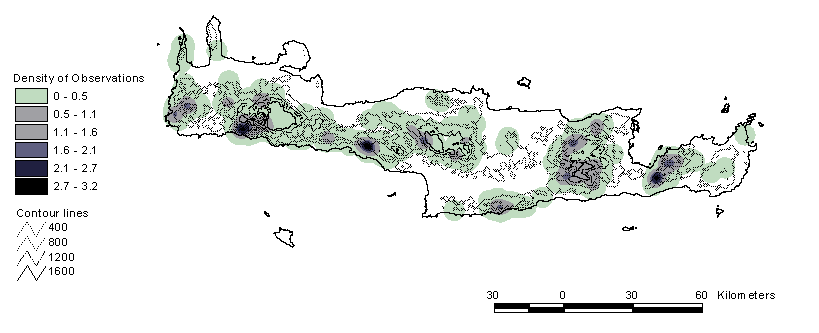 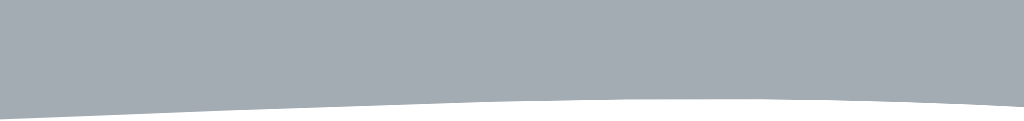 ongoing research
Part 5
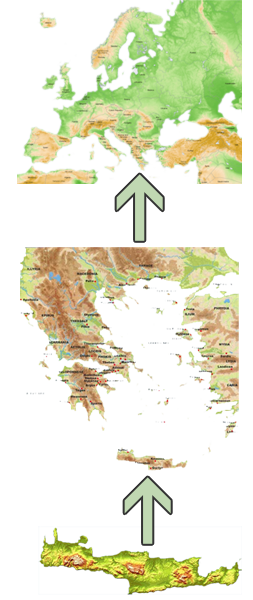 Large scale model for metapopulation dynamics research
Larger time steps
 Larger scale spatial data

 Dispersal as a procedure connecting the two scales
 Other case studies in different areas
Thank you for your attention